Learning in the agora: the new engagement agenda in science
Frans Berkhout
King’s College London
and
Future Earth
Outline
The problem
Antecedents
Dimensions of engagement
What we are doing in Future Earth
Questions to you
The problem
The co-production idiom and science policy
Instrumentalism in science policy
The ‘knowledge democracy’

But how should we do it?
What are the new risks and how are they managed?
Precursors I
Lubchenco (1998)
‘…a commitment on the part of all scientists to devote their energies and talents to the most pressing problems of the day’
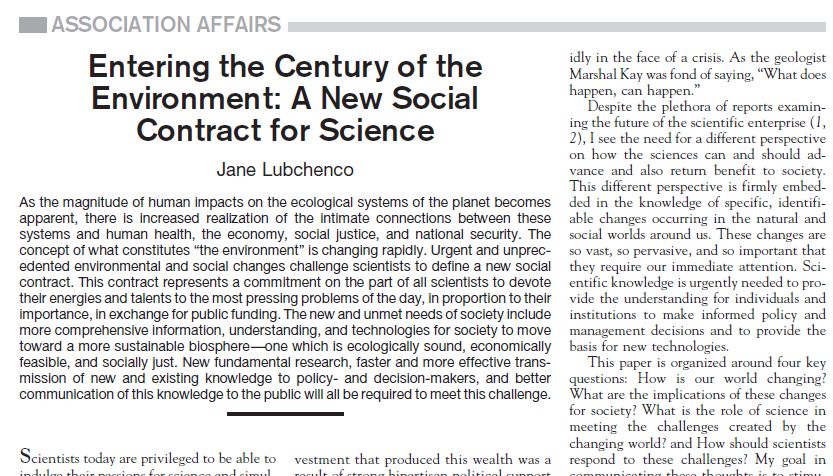 Precusors II
Gibbons (1994, 1999), Nowotny et al (2001)
Reliable knowledge to socially-robust knowledge
Science produced in open systems of knowledge production (the agora)
Uncertainty
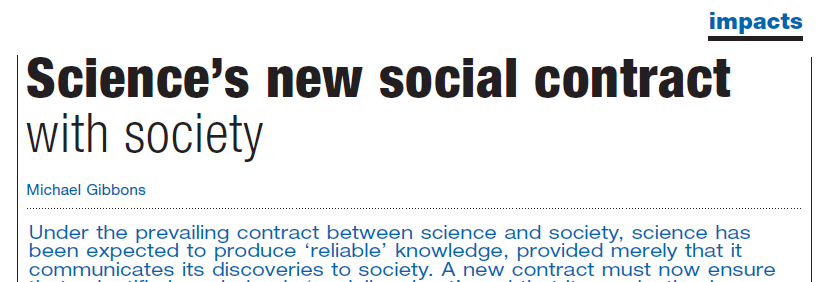 The four processes
Co-evolution
Contextualisation
Production of socially-robust knowledge
Narratives of expertise
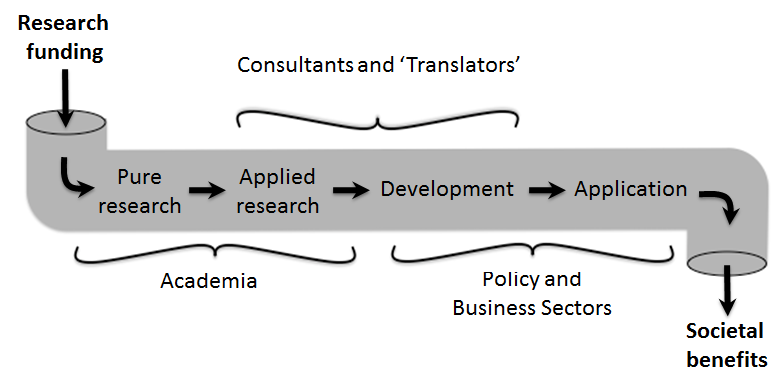 The ‘linear model’ of science and society
7
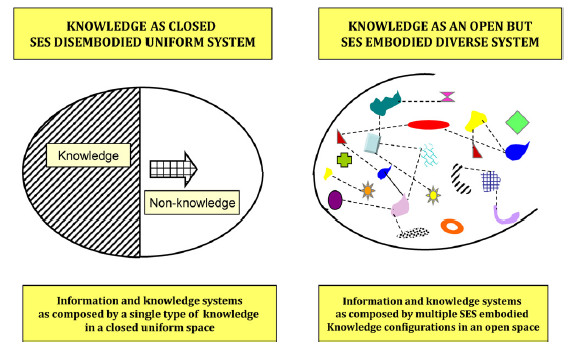 Two visions of knowledge systems
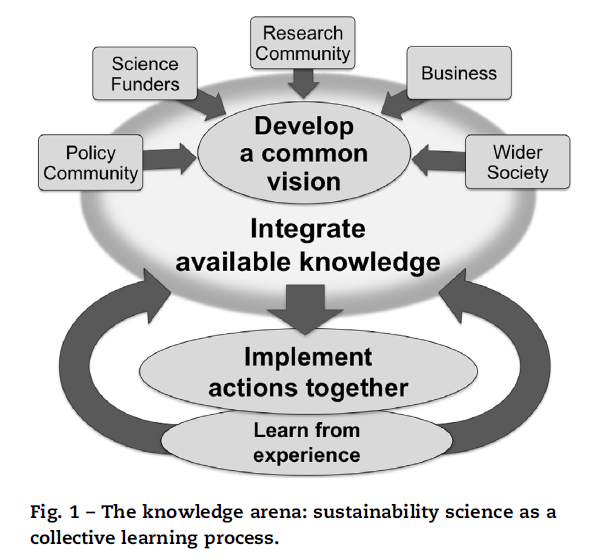 Source: Cowell et al, 2013
Co-design and co-production of knowledge
Co-production
‘…the collaborative process of bringing a plurality of knowledge sources and types together to address a defined problem and build an integrated or systems-oriented understanding of that problem.’ 
Armitage et al. (2011)
Phases in co-production
Joint problem-framing
Integration in knowledge production
Collaborative experimenting and learning
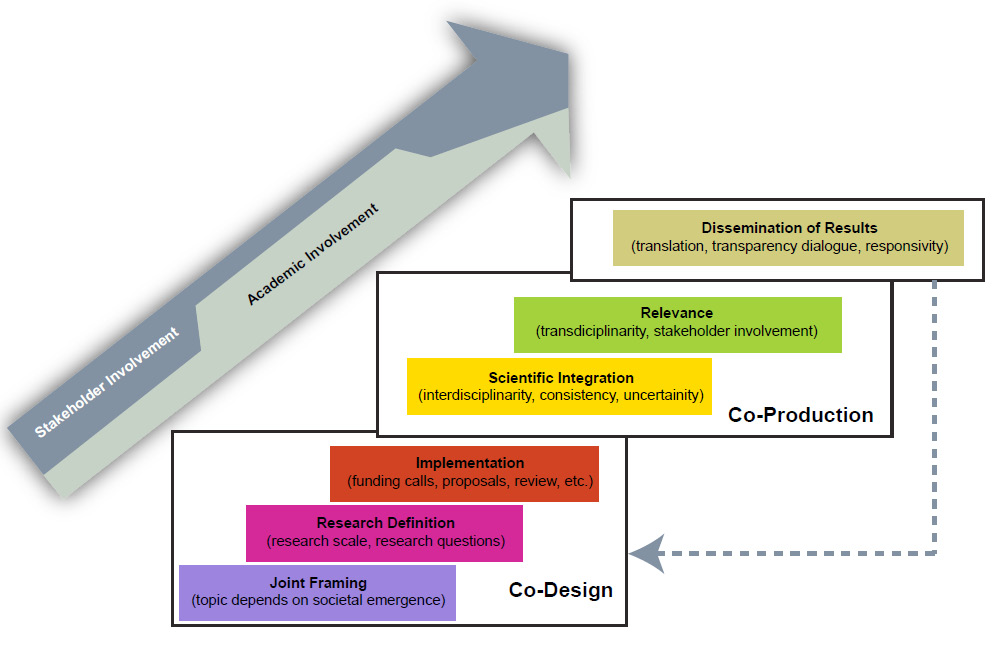 Source: Mauser et al., 2013
Framing agoras
Plurality (inclusivity, who?)
Positioning (expertise, power)
Competences (the how of engagement)
Incentives (benefits and costs to actors)
Arrangements (experiments, mediating relationships across boundaries)
Valuing outcomes (metrics, measurement)
Pioneers
Agricultural extension
Development studies
(Translational) medicine
Future Earth
A global platform  for international scientific collaboration
Enables integrated research on grand challenges and transformations to sustainability 
Strengthens global partnerships between researchers, funders and partners of research
Communicates science to society and society to science
Objective
To build the knowledge required for societies in the world to face risks posed by global environmental change and to seize opportunities in a transition to global sustainability
Two key aims
Scientific integration
Joint knowledge production
An integrated programme
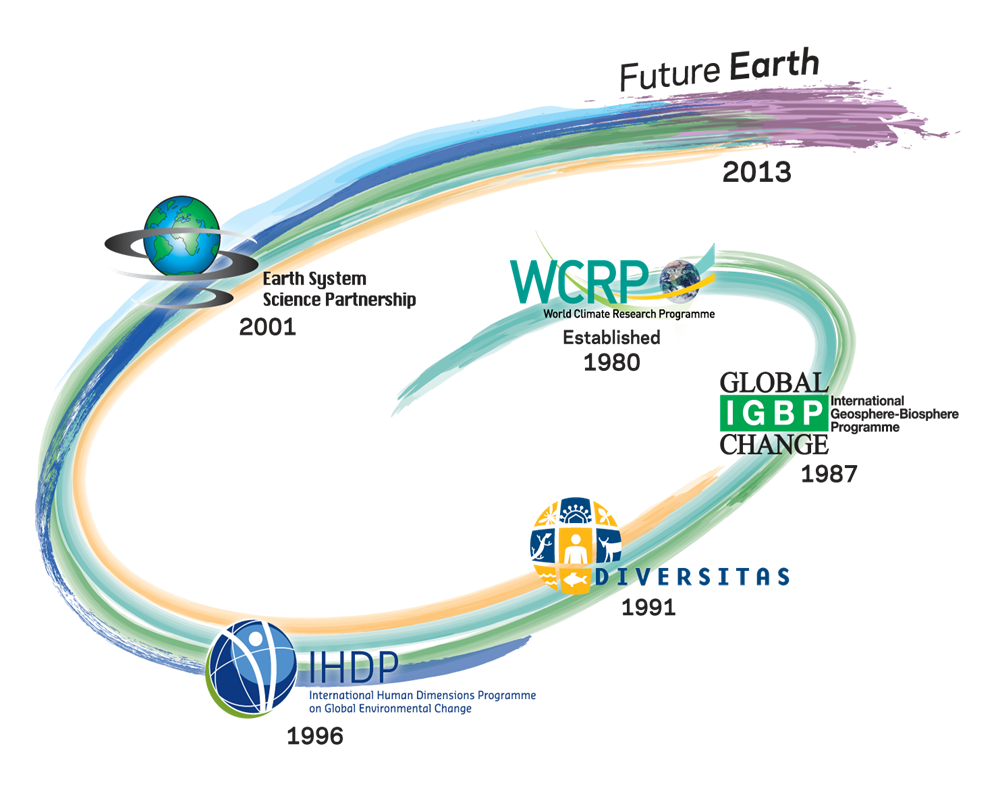 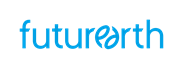 Future Earth: structure
Project
Project
Engagement
Committee
Science
Committee
Future Earth Council
Project
Project
Secretariat
Project
Project
Project
Project
Project
Current engagement
IPCC Climate model inter-comparisons (CMIP5)
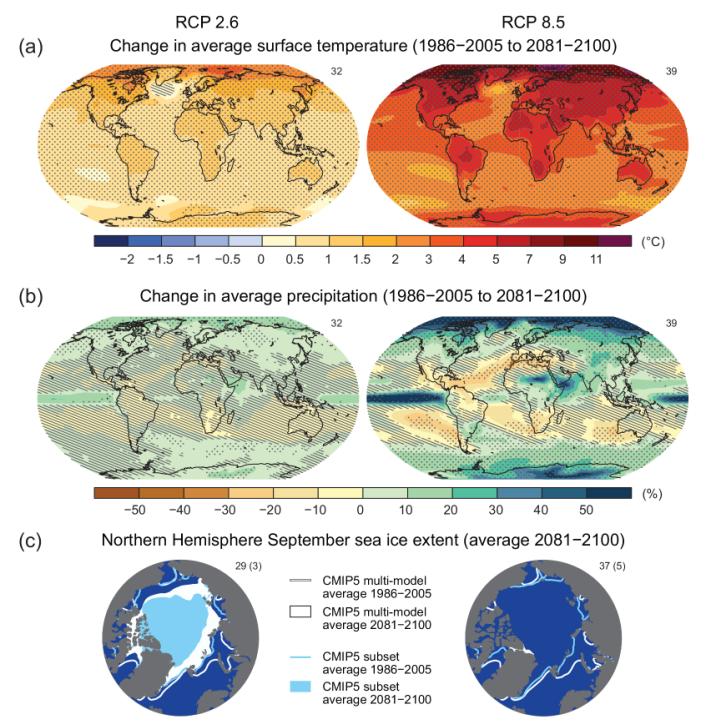 AR5 WG1 SPM - Global surface temperature change for the end of the 21st century is likely to exceed 1.5°C relative to 1850 to 1900 for all RCP scenarios except RCP2.6. It is likely to exceed 2°C for RCP6.0 and RCP8.5, and more likely than not to exceed 2°C for RCP4.5. Warming ….will not be regionally uniform
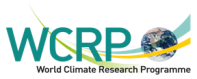 Current engagement
Intergovernmental Platform on Biodiversity and Ecosystem Services
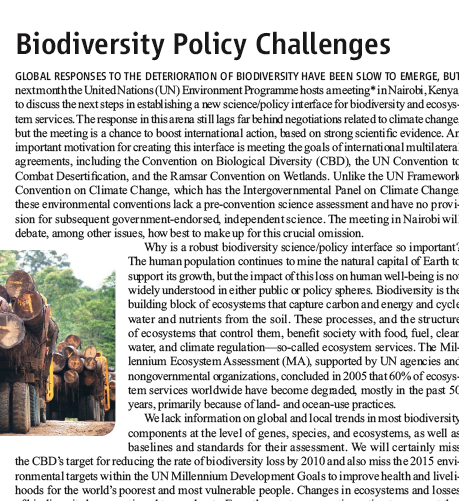 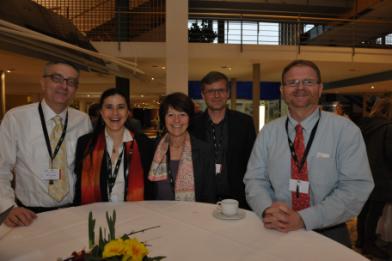 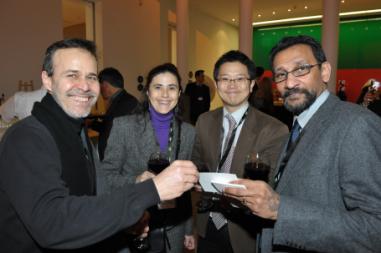 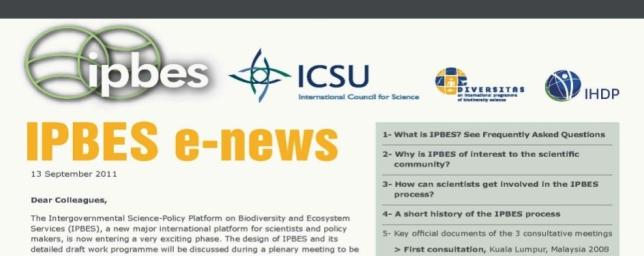 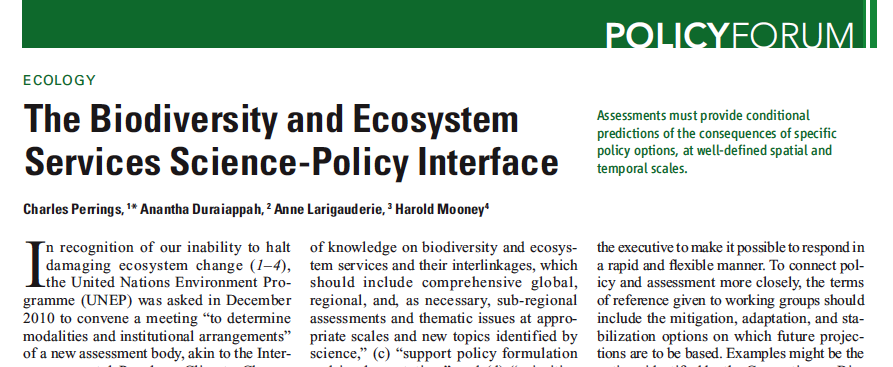 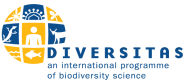 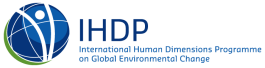 Plurality
Structured representativeness (governance and activities)
Search for new partners (new funders, business)
Awareness of the need to work beyond the global level alone
Positioning
Excellence of science (conventionally defined)
Encouraging self-organisation (what ‘works’ for the problem/setting)
Uncertainty about quality (who judges? what criteria? over what period?)
Competences
Communicating/translating/moderating
Creating arenas
Dialogic processes
Listening, bridging, integrating
Incentives
Considering costs/risks of engagement for researchers and partners in co-production
Staged funding models
Building capacities for transdisciplinarity (on all sides)
Arrangements
Designing open, more experimental contexts for knowledge production (global, local, multi-level)
Institutionalising more stable relationships between partners in knowledge production (funding, boundary organisations)
Outcomes
Valuing and measuring impact (of co-production and of science within this)
Valuing the process (learning, innovation)
Objections to engagement
Fears of researchers
Bias due to undue influence of money or decision-makers
Constraints on academic freedom
Exposure of poor understanding of decision-making or practice context – embarrassment
Objections to engagement
Fears of funders
Loss of control over decision-making on research priorities, proposals
Fears of societal partners
Time sink for irrelevant research
Too much information too late for the policy process
Value of public knowledge
Use of results in intended and unintended ways
Some questions to you
Is the analysis right?
Who should we be learning from?
Where are the greatest opportunities for a global programme like Future Earth?
What are the most important pitfalls?